N26 – Gases
Ideal Gases and Laws
N26 – Gases
Ideal Gases and Laws
Target: I can manipulate Gas Law equations and units to perform more complex Gas Law calculations
Ideal Gas Law
PV = nRT

P = pressure in atm
V = volume in liters
n = moles 
	 = m/M;     m = mass, M = molar mass
R = proportionality constant 
= 0.08206 L·atm/ mol·K
= 8.314 L·Kpa/ mol·K
= 62.4 L·mmHg/ mol·K
T = temperature in Kelvins
R holds closely at P < 1 atm
Molar Mass Kitty!
substitute
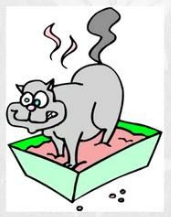 Molar Mass Kitty always puts DIRT over its PEE
Getting Other Gas Laws from Ideal Gas Law
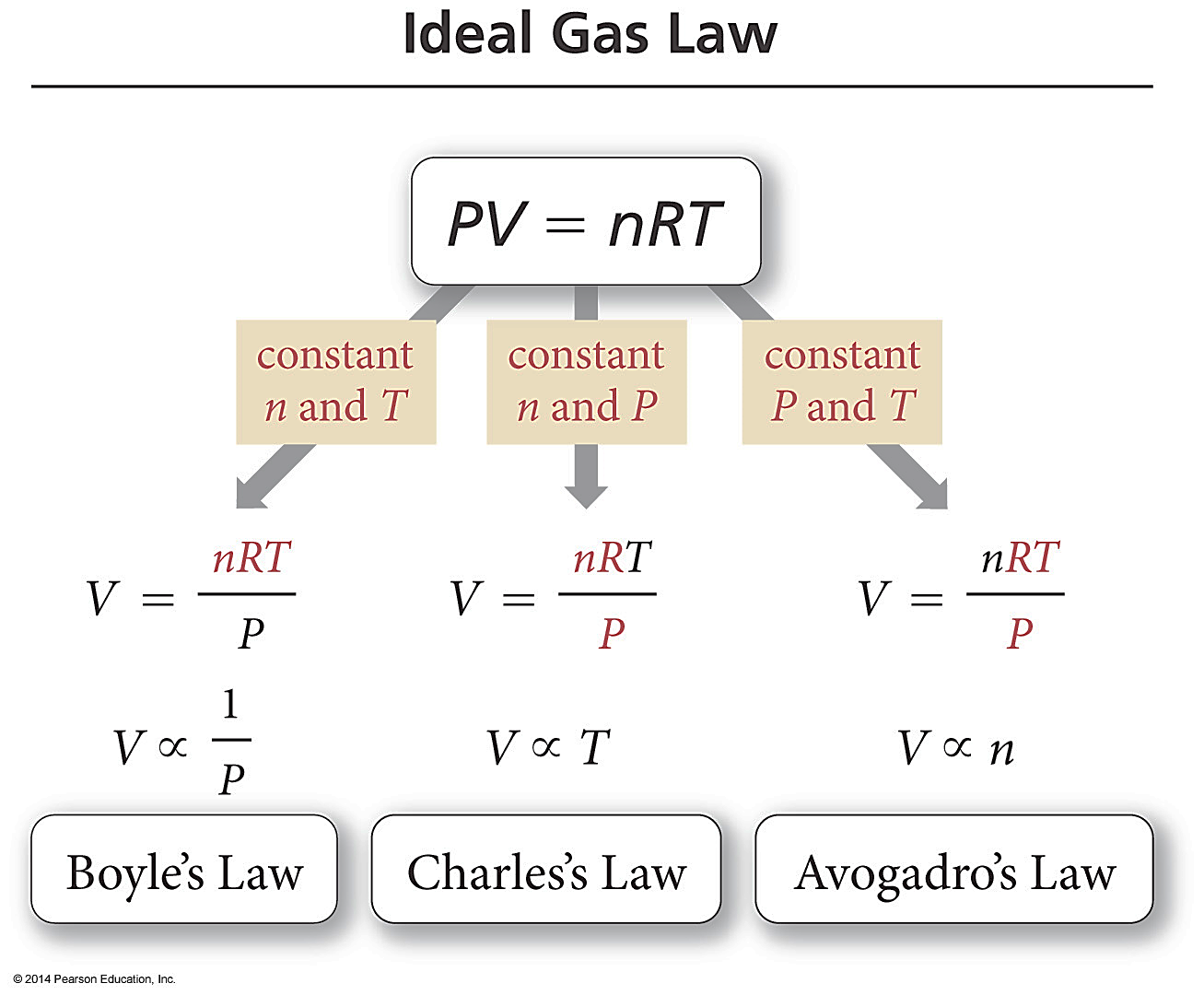 If some variables are held constant then PV=nRT reduces into the other laws.
Boyle’s Law
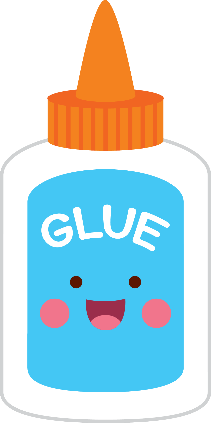 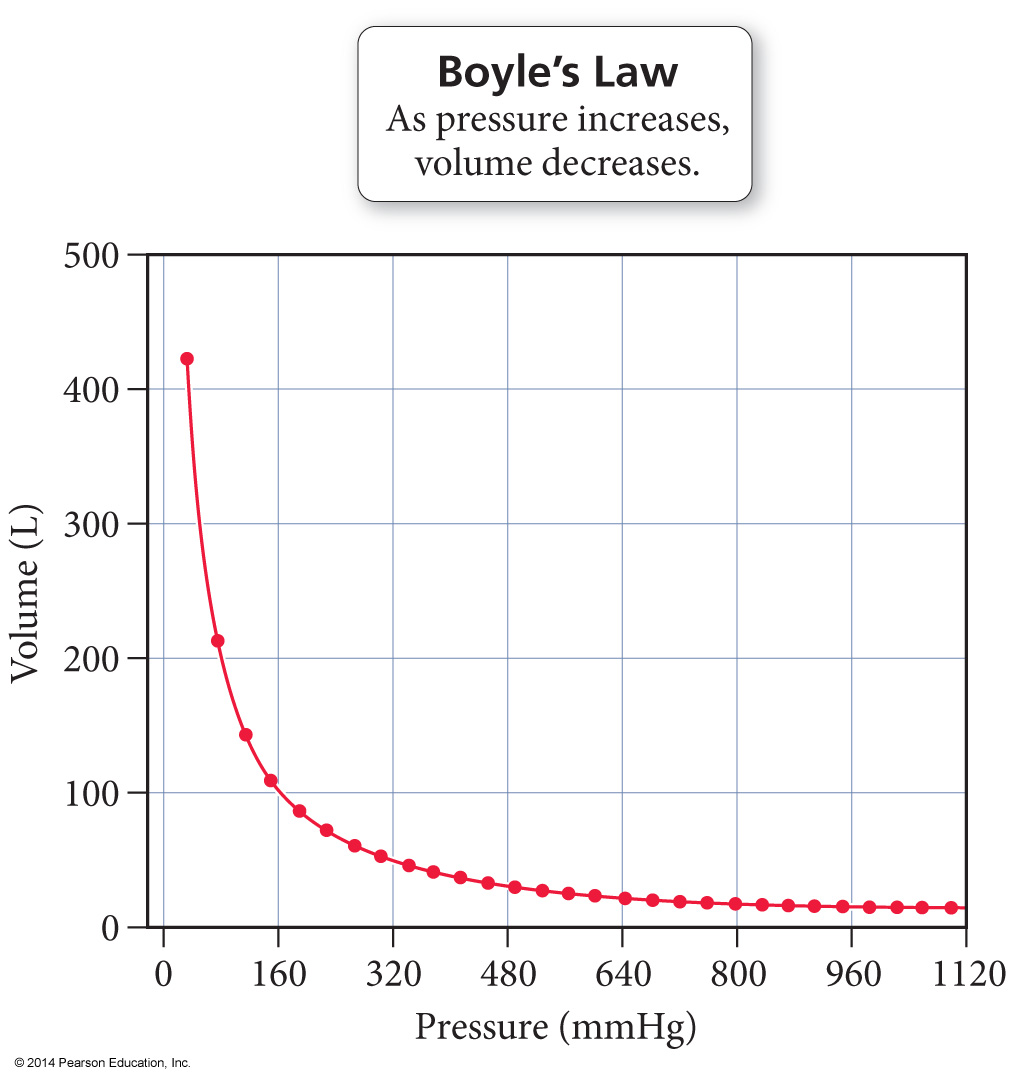 P1V1 = P2V2

As pressure increases, volume decreases.

Indirect relationship.
Molecular Interpretation of Boyle’s Law
As the volume of a gas sample is decreased, gas molecules collide with surrounding surfaces more frequently, resulting in greater pressure.
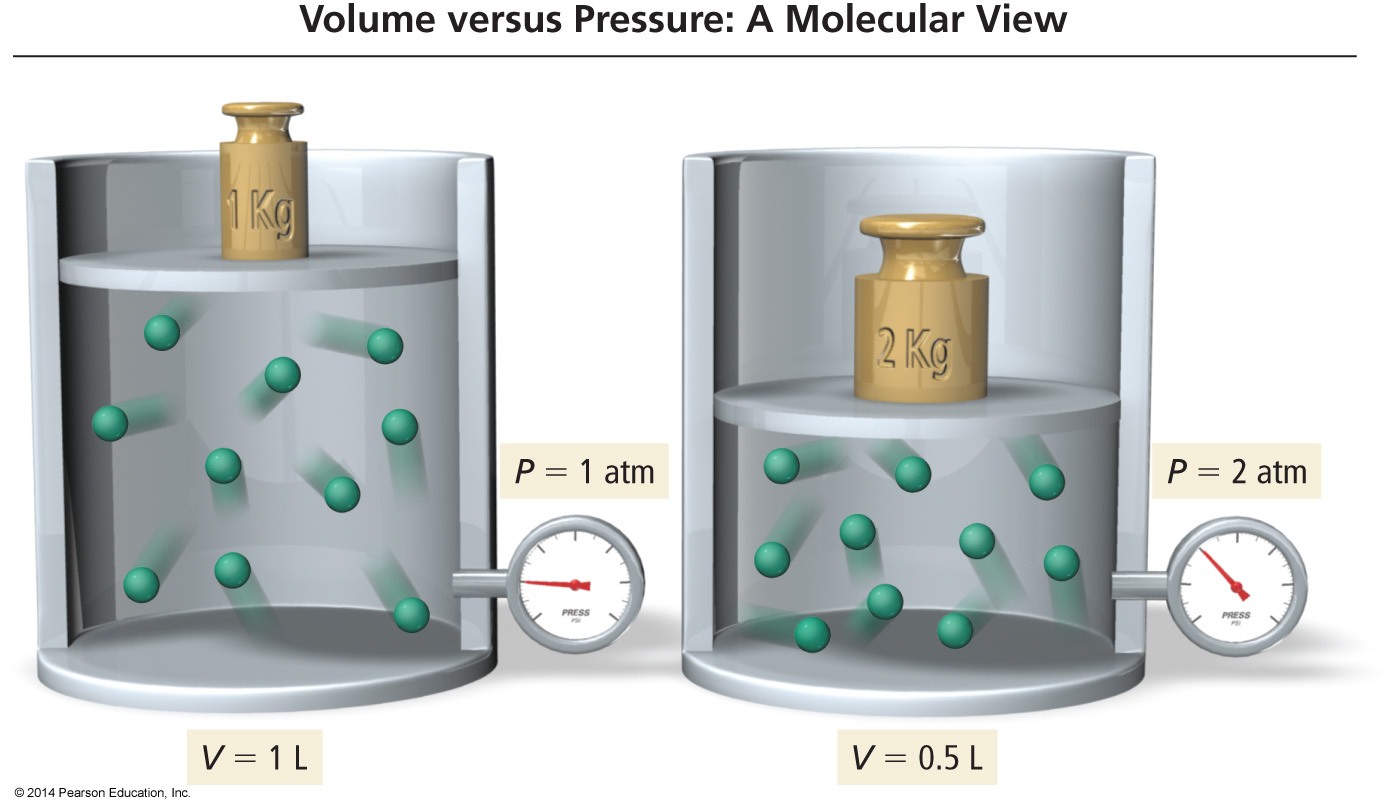 Charles’s Law
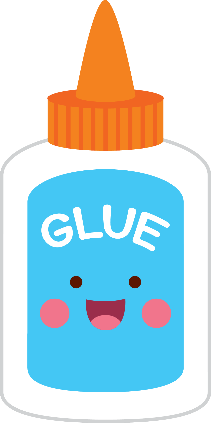 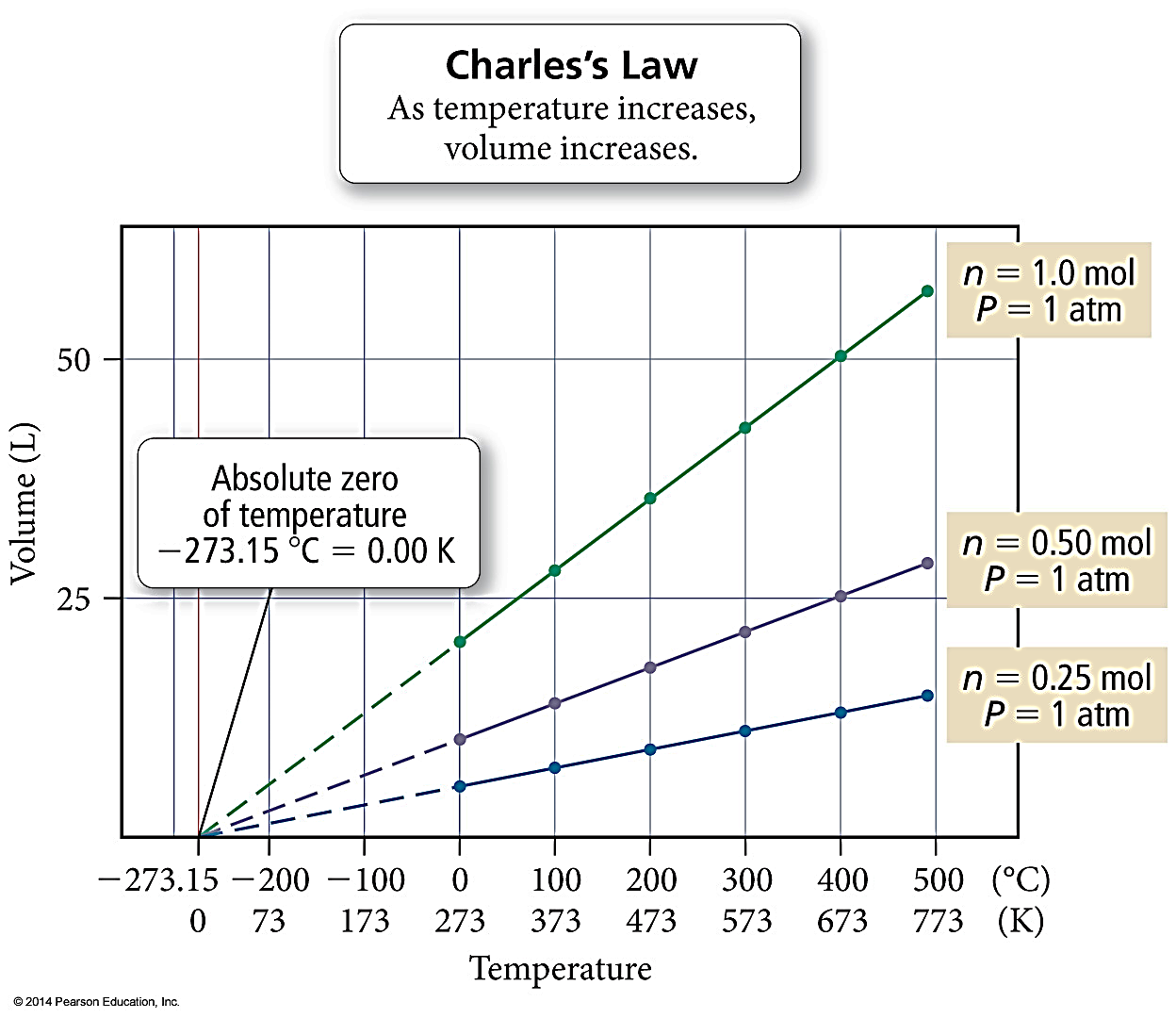 As temperature increases, volume increases.

Direct relationship.
Charles’s Law
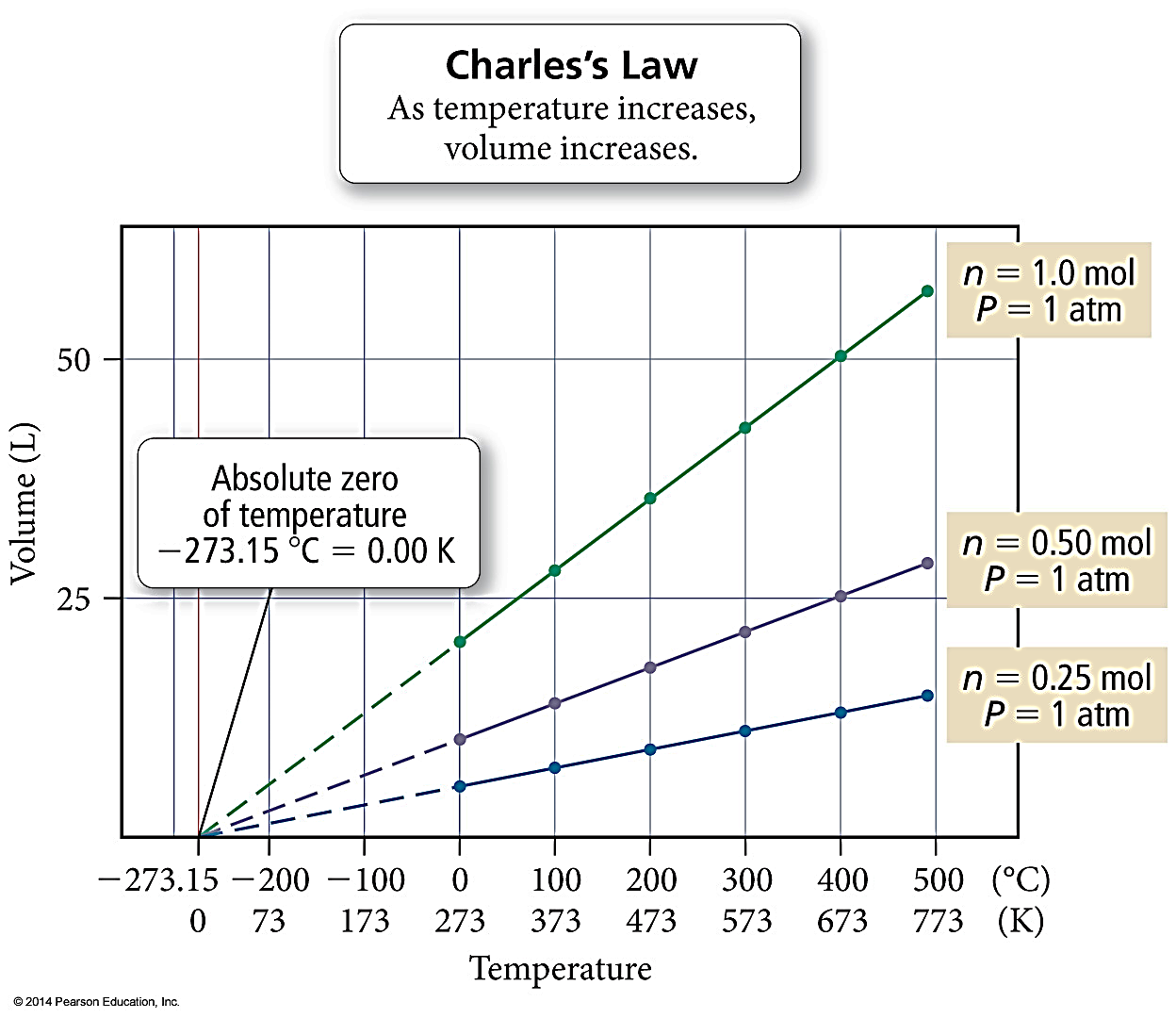 If the lines are extrapolated back to a volume of “0,” they all show the same temperature, −273.15 °C = 0 K, called absolute zero
The extrapolated lines cannot be measured experimentally because all gases condense into liquids before –273.15 °C is reached.
Molecular Interpretation of Charles’s Law
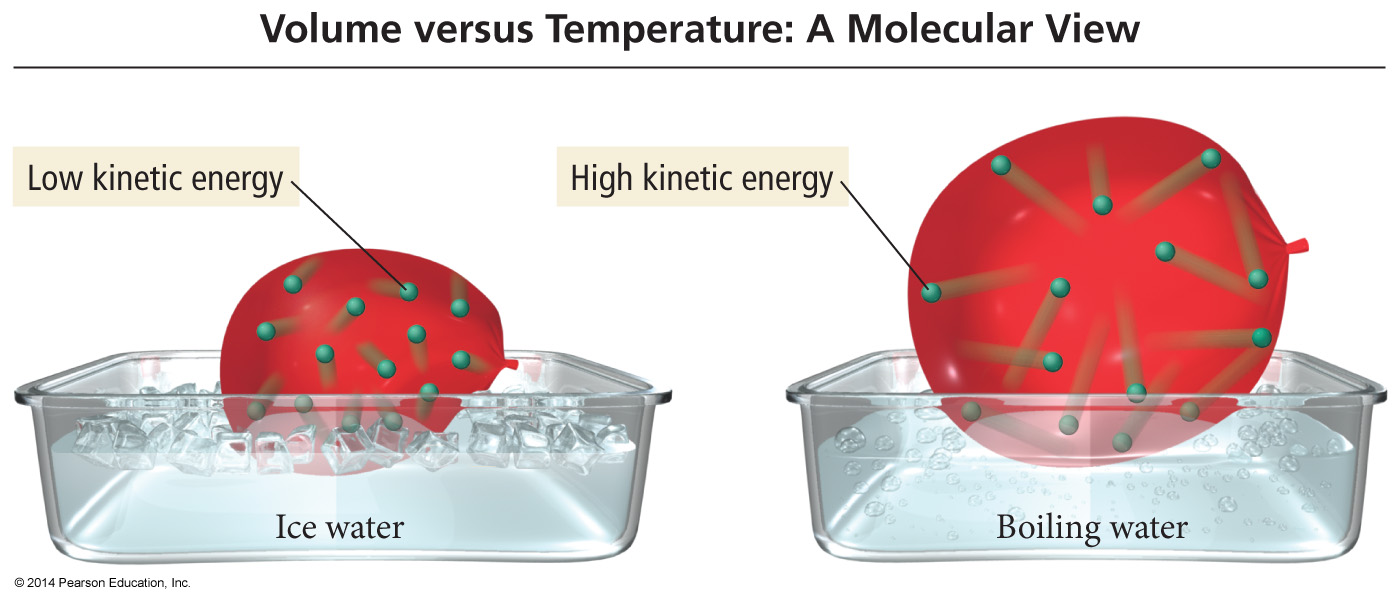 If we move a balloon from an ice water bath to a boiling water bath, its volume expands as the gas particles within the balloon move faster (due to the increased temperature) and collectively occupy more space.
Gay Lusaac’s Law
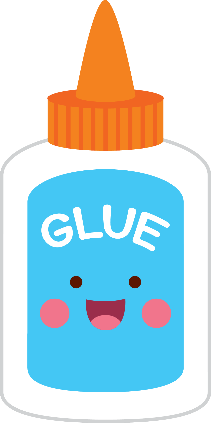 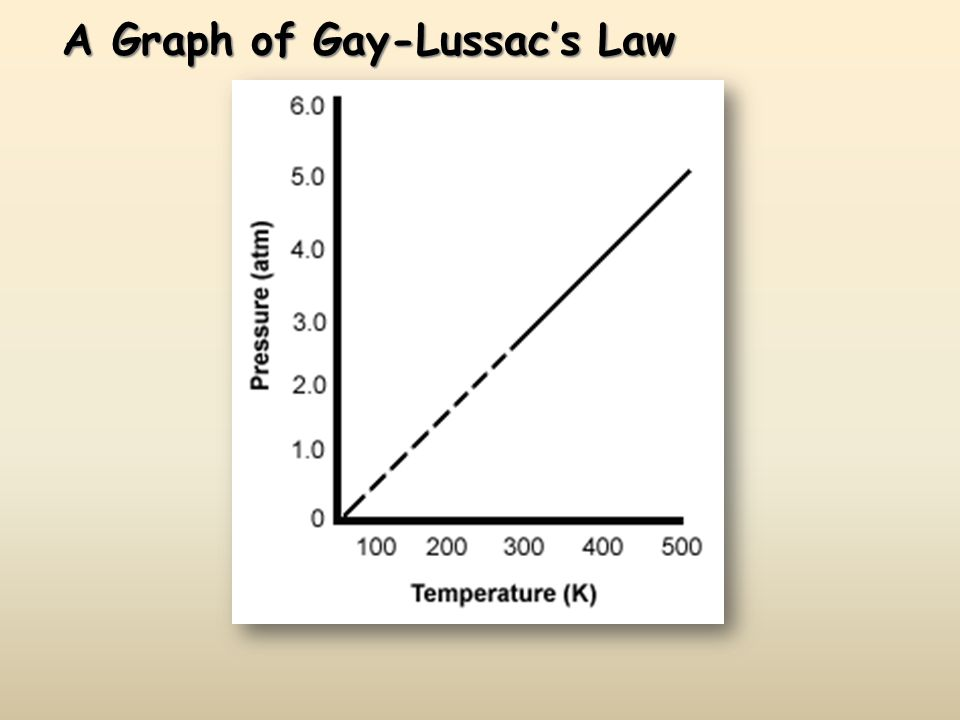 As temperature increases, pressure increases.

Direct relationship.
Gay Lusaac’s Law
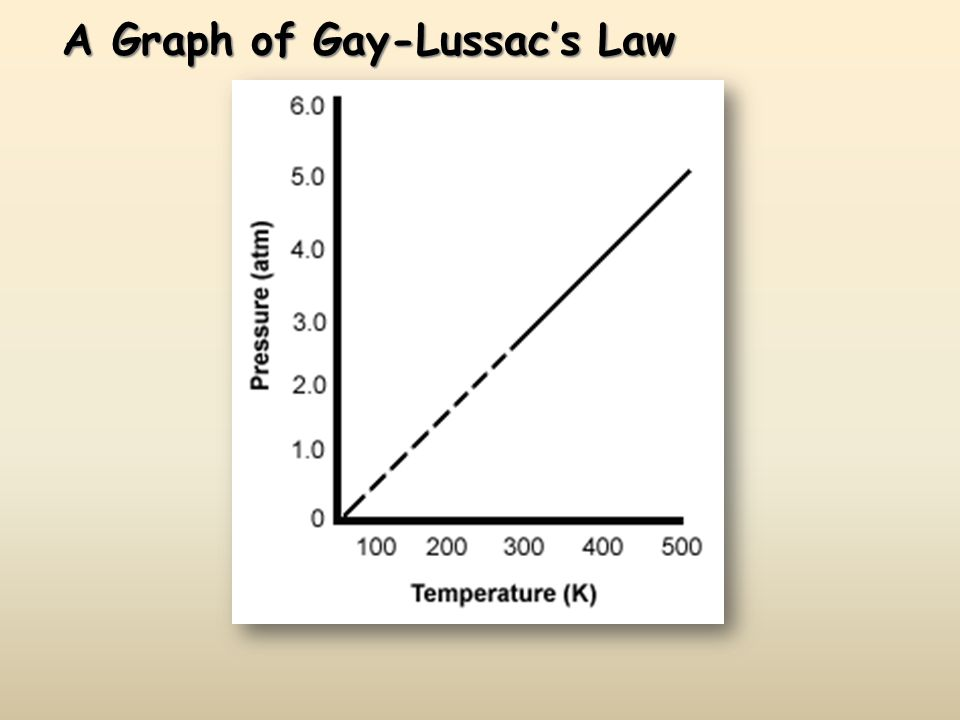 If the lines are extrapolated back to a pressure of “0,” they all show the same temperature, −273.15 °C = 0 K, called absolute zero
The extrapolated lines cannot be measured experimentally because all gases condense into liquids before –273.15 °C is reached.
Molecular Interpretation of Gay Lusaac’s Law
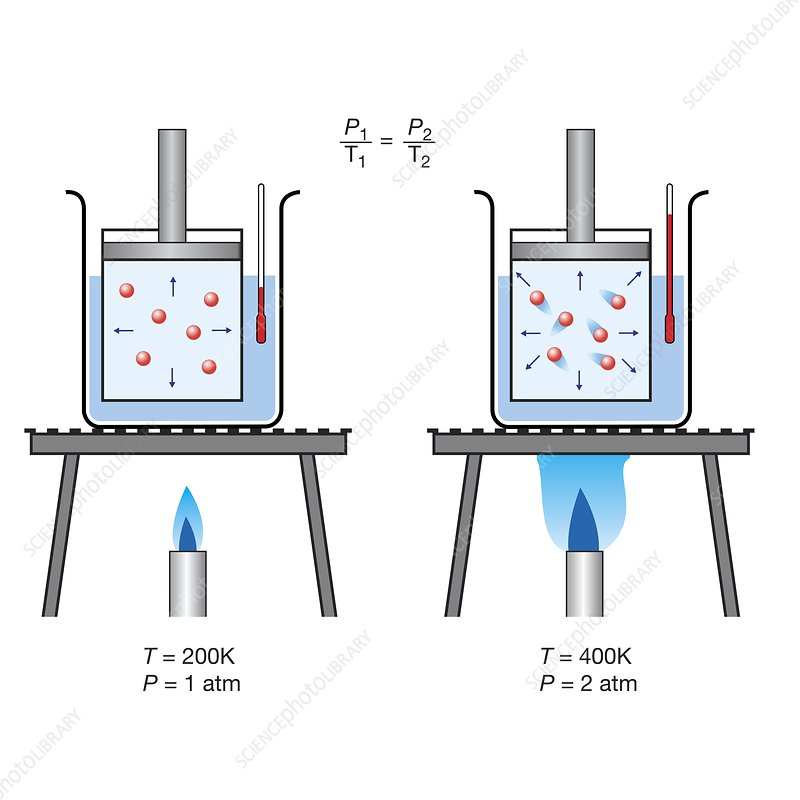 Increasing temperature on a constant volume container, results in the particles moving with higher KE (due to the increased temperature/speed) and therefore hit the sides of the container more often with more force, resulting in higher pressure.
Avogadro’s Law
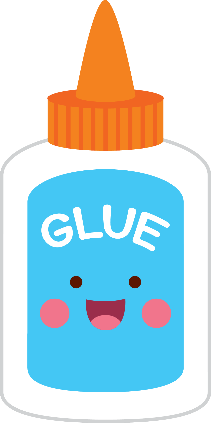 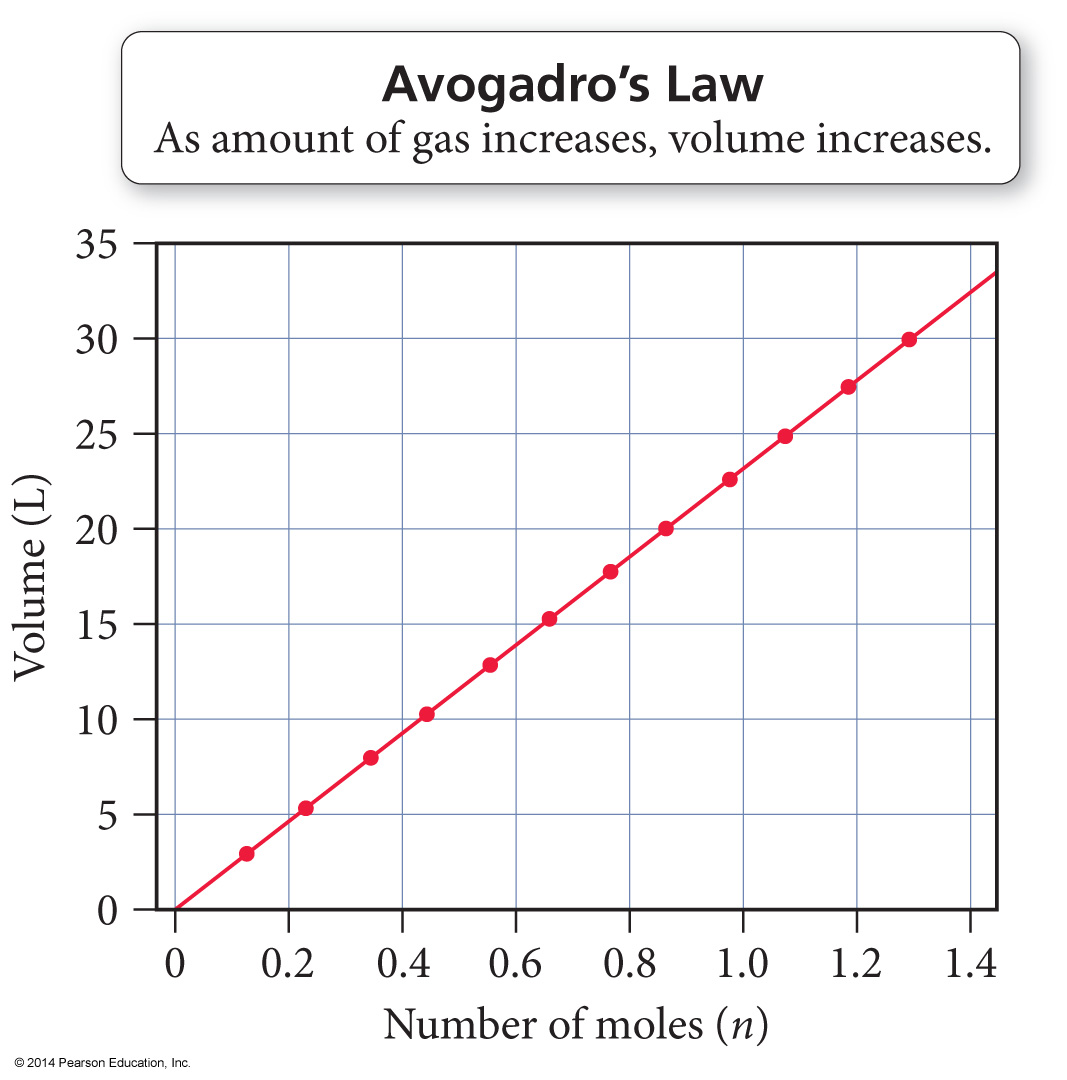 As number of moles of gas increases, volume increases.

Direct relationship.
Avogadro’s Law
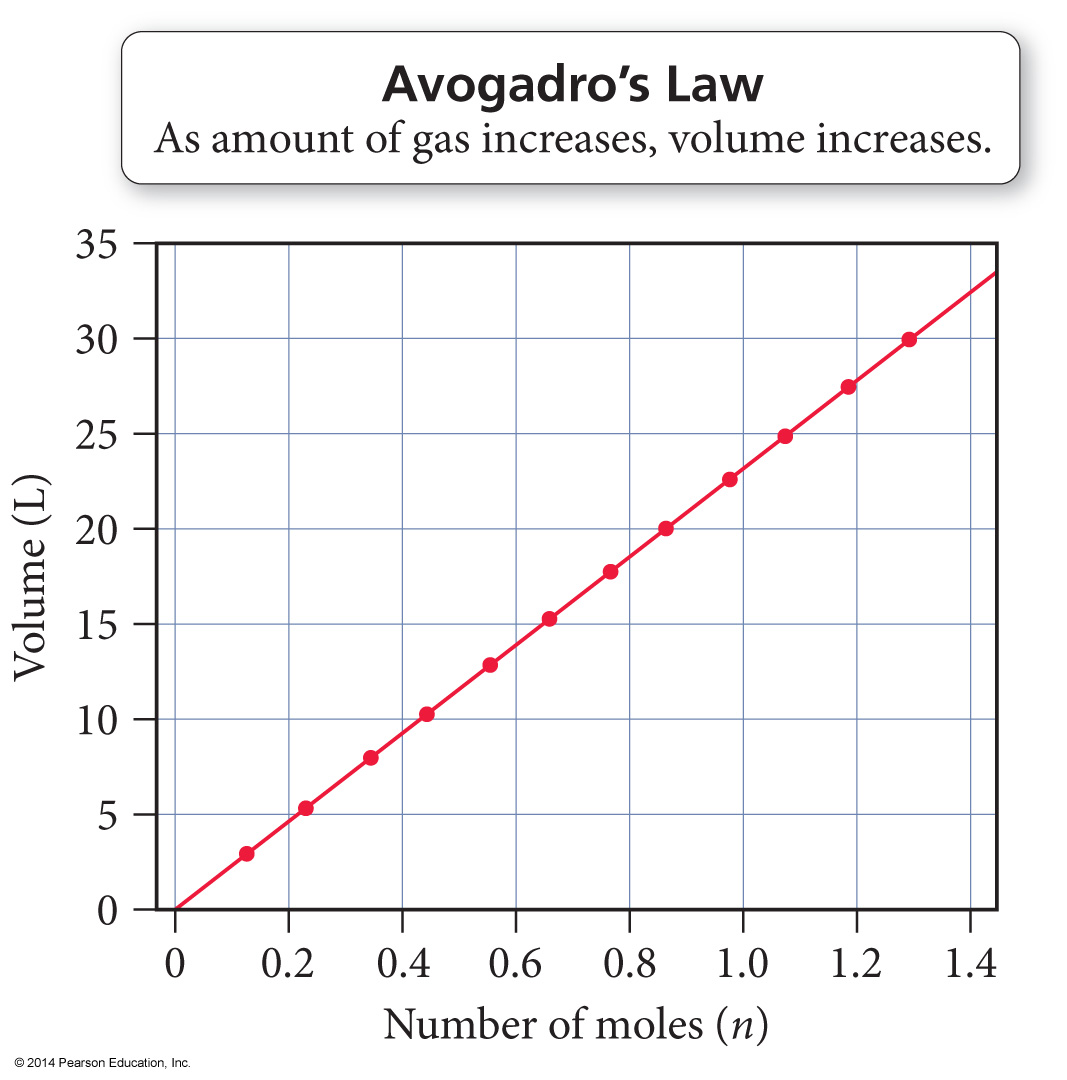 When the amount of gas in a sample increases at constant temperature and pressure, its volume increases in direct proportion because the greater number of gas particles fill more space.
The volume of a gas sample increases linearly with the number of moles of gas in the sample.
Dalton’s Law of Partial Pressures
Ptotal is the total pressure and P1, P2, P3 or Pa, Pb, Pc, . . .  are the partial pressures of the components.
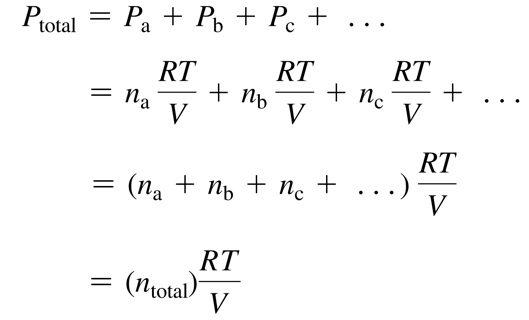 Mole Fraction
The ratio of the partial pressure a single gas contributes and total pressure is equal to the mole fraction.

The number of moles of a component in a mixture divided by the total number of moles in the mixture, is the mole fraction.
Mole Fraction
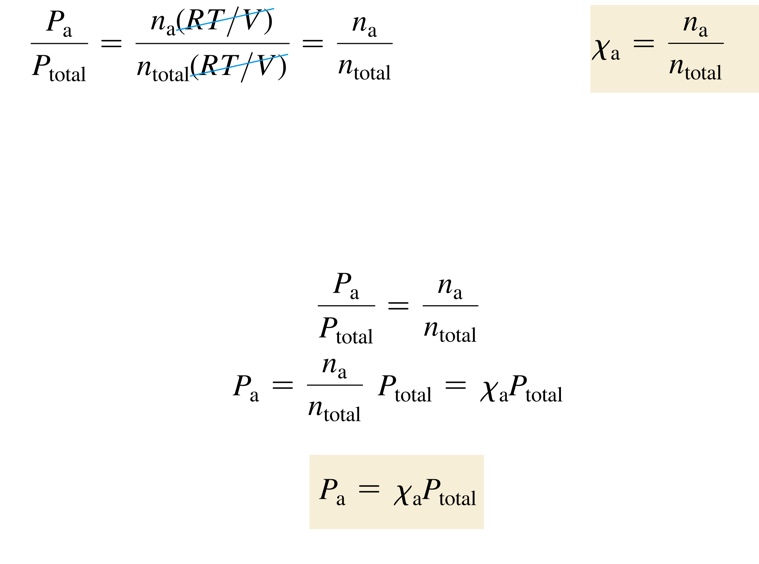 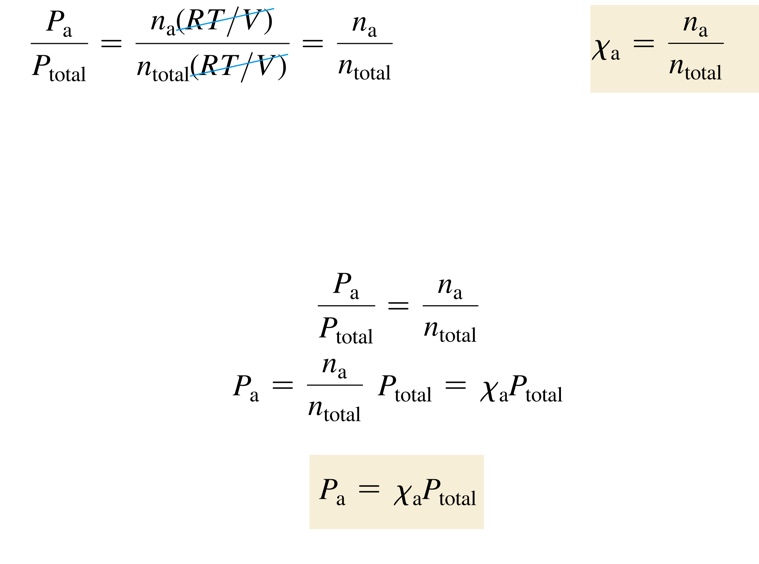 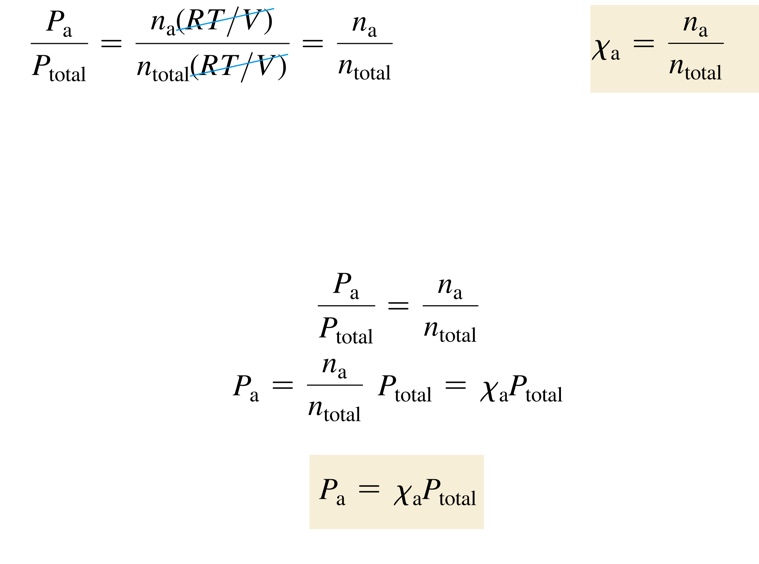 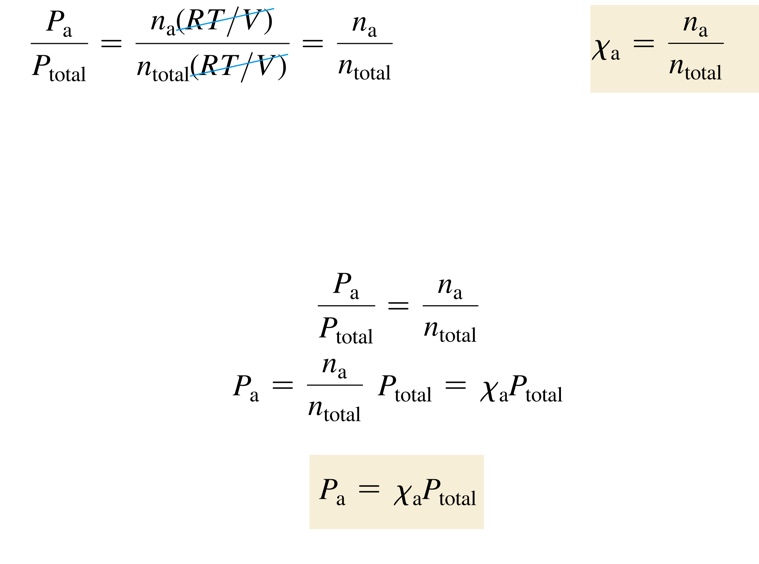 Mole Fraction
The partial pressure of a component in a gaseous mixture is its mole fraction multiplied by the total pressure.
For gases, the mole fraction of a component is equivalent to its percent by volume divided by 100%. 
Nitrogen has a 78%  composition of air; find its partial pressure.
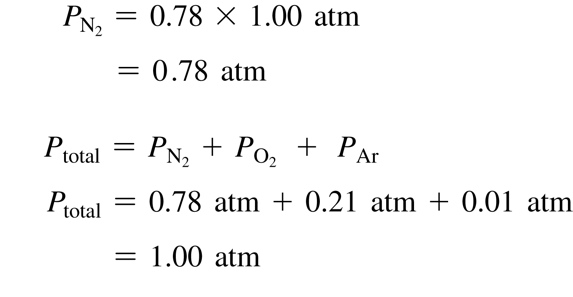 YouTube Link to Presentation:

https://youtu.be/OcGpbumMNug